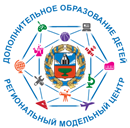 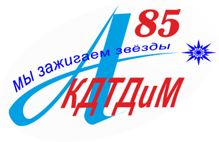 28 января 14:00
Организация и проведение XXI краевого конкурса профессионального мастерства работников сферы дополнительного образования «Сердце отдаю детям»
Организация и проведение XXI краевого конкурса профессионального мастерства работников сферы дополнительного образования «Сердце отдаю детям»
Воронина Елена Геннадьевна, заместитель директора КГБУ ДО АКДТДИМ
Этапы конкурса
Оператор конкурса  КГБУ ДО «Алтайский краевой дворец творчества детей и молодежи»
Группа для общения и вебинаров
https://clck.ru/3G2KNm
Сайт конкурса http://дворец22.рф
Электронная почта
rmc_22@mail.ru
Заочный
с 21.01.2025 по 05.03.2025
Сердце отдаю детям-2025
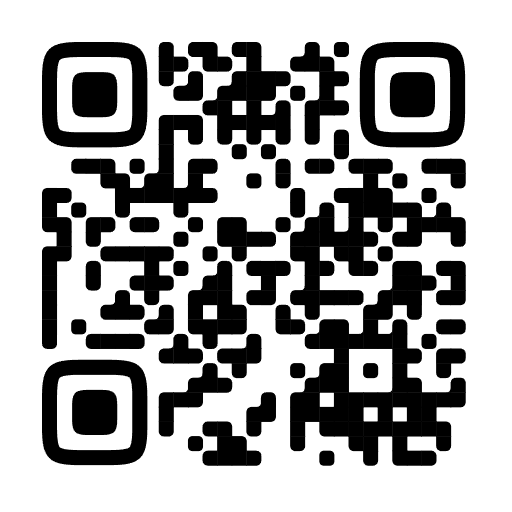 Очный
с 29.03.2025 по 30.03.2025
Финальный
с 31.03.2025 по 01.04.2025
Контактные лица:
Воронина Елена Геннадьевна
тел.: +79О39117984
Контактные лица:
Прыгун Елизавета Антоновна
тел.: +722-611
Церемония 
награждения 
01.04.2025
Методисты, старшие педагоги ДО, старшие тренеры, педагоги-организаторы, 
реализующие программу наставничества не менее 1 года
Педагогические работники, 
реализующие дополнительные образовательные программы
Абсолютные победители Конкурса прошлых лет только в номинации «Наставничество                                                         в дополнительном образовании»
Молодые специалисты, студенты, получающие высшее                                            образование, реализующие ДООП, стаж работы не менее 1 года
Индивидуальные предприниматели, осуществляющие обучение                                 по ДООП
Участники конкурса
Выдвижение кандидатур на участие в Конкурсе по инициативе
Муниципального органа управлением образованием
победителей и призеров муниципальных конкурсов
Образовательной организации
Самого 
специалиста
Номинации конкурса
8.1.1. «Педагог дополнительного образования по технической направленности»;
8.1.2. «Педагог дополнительного образования по естественнонаучной направленности»;
8.1.3. «Педагог дополнительного образования по художественной направленности»; 
8.1.4. «Педагог дополнительного образования по туристско-краеведческой направленности»; 
8.1.5. «Педагог дополнительного образования по физкультурно-спортивной направленности»;
8.1.6. «Педагог дополнительного образования по социально-гуманитарной направленности».
8.1.7.  «Дополнительное образование для детей с особыми потребностями»  8.1.8. «Профессиональный дебют» 
8.1.9.  «Наставничество в дополнительном образовании» 
8.1.10 «Штурманы детства»
Этапы конкурса
до 04 марта 2025 –заочный этап
январь 2025
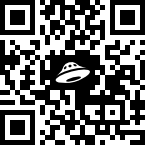 Заявка для номинаций 8.1.1 -8.1.8
17.02.2025
тестовое онлайн-задание на сайте Конкурса «Актуальные вопросы развития сферы дополнительного образования детей»»
1 этап:
до 16.02.2025 направить через форму

https://clck.ru/3FjAmj
Приказ Министерства образования и науки Алтайского края от 20.01.2025 № 26
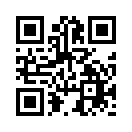 заявку (приложение 1-3)
портретная фотография
14.02.2025 участникам на указанную почту придет пароль и ссылка на тестирование
дополнительная общеобразовательная программа
согласие на обработку ПД, 
согласие на распространение ПД
Размещены 
на сайте ОО
В текстовом формате
заявка, согласия, анкета

https://clck.ru/3G2MM7
Материалы для подготовки: 1. дворец22.рф
2. вебинар 11.02.2025 в 14:00
Анкету участника
сведения о результативности и качестве реализации программы
материалы «Профессиональное портфолио участника Конкурса                              по номинации»
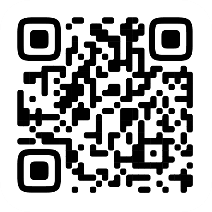 Размещена на облаке или в VK
Видеовизитка
Этапы конкурса
до 04 марта 2025 –заочный этап
январь 2025
Заявка для номинаций 8.1.9.  «Наставничество в дополнительном образовании»
17.02.2025
тестовое онлайн-задание на сайте Конкурса «Актуальные вопросы развития сферы дополнительного образования детей»»
1 этап:
до 16.02.2025 направить через форму

https://clck.ru/3FjAmj
Приказ Министерства образования и науки Алтайского края от 20.01.2025 № 26
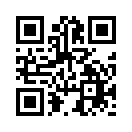 заявку (приложение 1-3)
портретная фотография
14.02.2025 участникам на указанную почту придет пароль и ссылка на тестирование
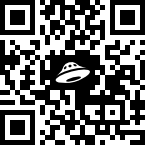 Программа наставничества
согласие на обработку ПД, 
согласие на распространение ПД
Размещены 
на сайте ОО
Материалы для подготовки: 1. дворец22.рф
2. вебинар 11.02.2025 в 14:00
Анкету участника
сведения о результативности и качестве реализации программы
материалы «Профессиональное портфолио участника Конкурса                              по номинации»
Размещена на облаке или в VK
Видеовизитка
Этапы конкурса
до 04 марта 2025 –заочный этап
январь 2025
Заявка для номинаций 8.1.9.  «Штурманы детства»
17.02.2025
тестовое онлайн-задание на сайте Конкурса «Актуальные вопросы развития сферы дополнительного образования детей»»
1 этап:
до 16.02.2025 направить через форму

https://clck.ru/3FjAmj
Приказ Министерства образования и науки Алтайского края от 20.01.2025 № 26
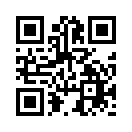 заявку (приложение 1-3)
портретная фотография
14.02.2025 участникам на указанную почту придет пароль и ссылка на тестирование
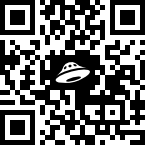 Программа воспитания, план отрядной деятельности и пр
согласие на обработку ПД, 
согласие на распространение ПД
Размещены 
на сайте ОО
Материалы для подготовки: 1. дворец22.рф
2. вебинар 11.02.2025 в 14:00
Анкету участника
сведения о результативности и качестве реализации программы
материалы «Профессиональное портфолио участника Конкурса                              по номинации»
Размещена на облаке или в VK
Видеовизитка
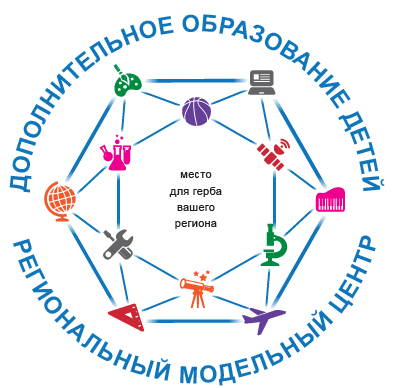 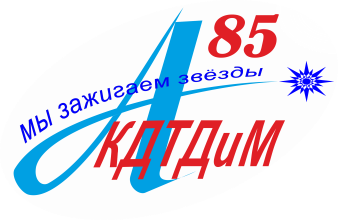 Региональный модельный центр дополнительного образования детей в Алтайском крае
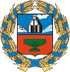 Этапы конкурса
До 04 марта 2025-  
заочный этап
29 -30 марта 2025- очный этап
29 -30 марта 2025
до 04.03.2025
«4К: командообразование, креативность, коммуникации, критическое мышление»
«Твой путь к самореализации и успеху» для группы обучающихся»
Открытое занятие –для всех кроме наставников
Мастер-класс –для наставников
определяются участники очного этапа
вебинар  для участников очного этапа 
04.03.2025 в 14:00
определяются финалисты конкурса
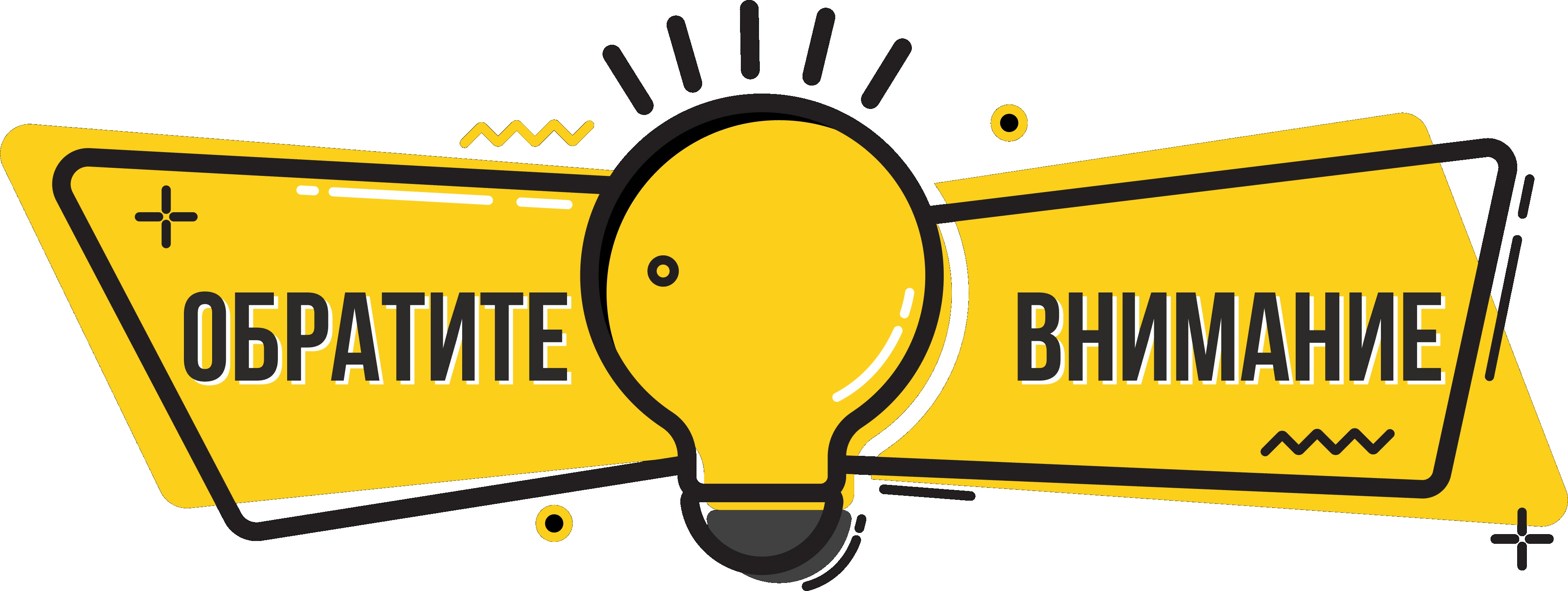 Критерии оценивания каждого конкурсного испытания есть в положении  Конкурса
Очный семинар  для участников очного этапа 
11-12 марта 2025 
+курсы повышения квалификации
Номинации
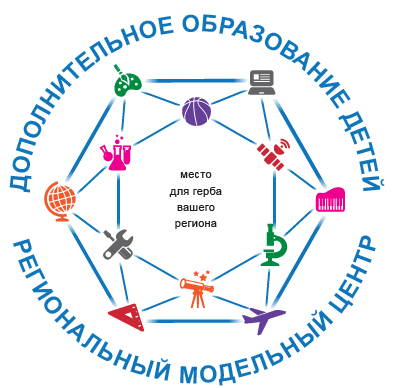 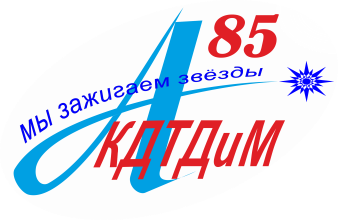 Региональный модельный центр дополнительного образования детей в Алтайском крае
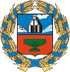 Этапы конкурса
31 марта-1 апреля  2025- финальный этап
01 апреля 2025 в 16:00
Церемония награждения в КЗ «Сибирь»
Педагогическое многоборье
Высшая Лига дополнительного образования детей
определяется 
Абсолютный победитель конкурса
В помощь участникам конкурса
https://serdtsedetyam.ru
Мастер-классы:
2022 год 
https://vkvideo.ru/playlist/-50260207_16
2023 год 
https://vkvideo.ru/playlist/-50260207_50

2024 год 
https://vkvideo.ru/playlist/-50260207_55
http://дворец22.рф
Учитель года
https://vkvideo.ru/@teacherofrussia/playlists
Номинации
[Speaker Notes: Конкурсант самостоятельно смотрит   фрагмент   фильма   по   ссылке.   
Готовит   письменно   свое   решение педагогической ситуации  в  соответствии с  заданием.  
Готовится  к  публичному представлению своей позиции. 
Представляет публичную позицию.]